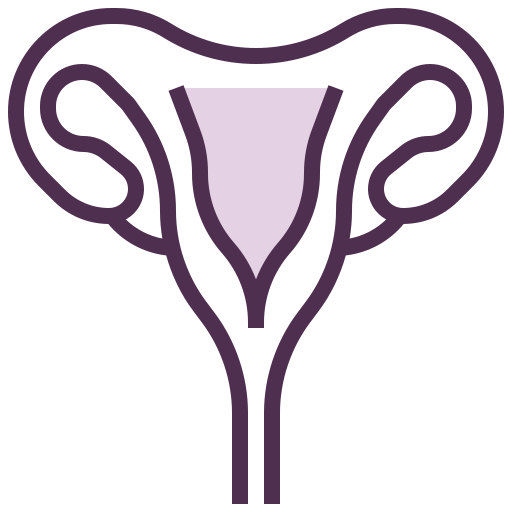 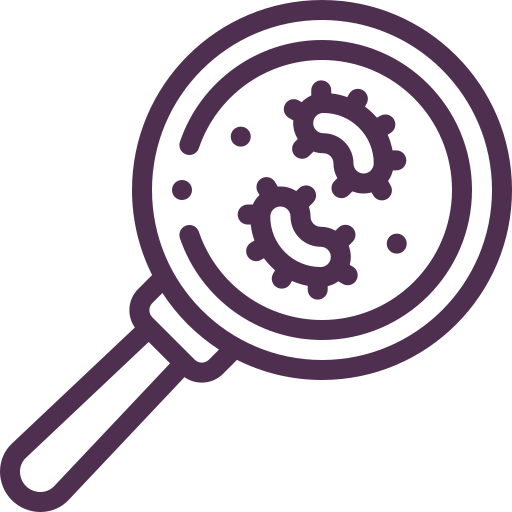 Herpes simplex & Genital Warts
Lecture objectives
The main structural components of HSV-2 and HPV
Mode of transmission in HSV-2 and HPV infections
Main clinical features of HSV-2 and HPV infections
Diagnosis
Treatment and prevention
Color index
Boys’ slides
Important
Doctors’ note
Extra
Girls’ slides
EDITING FILE
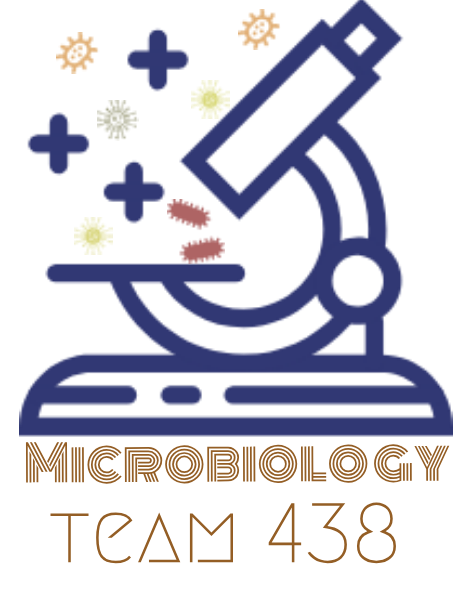 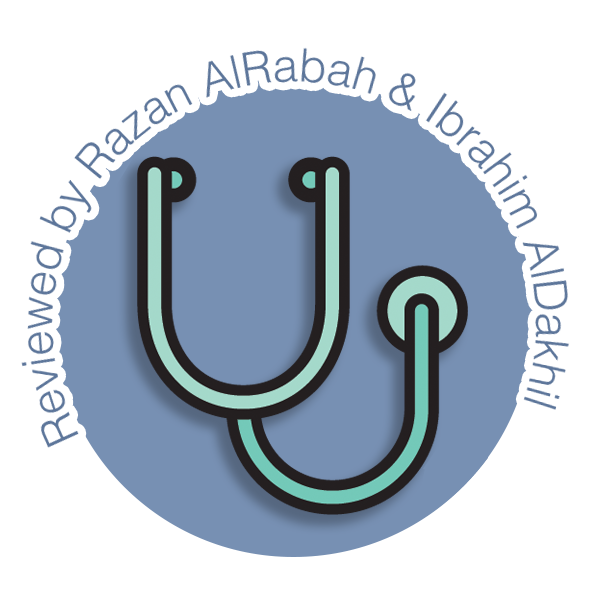 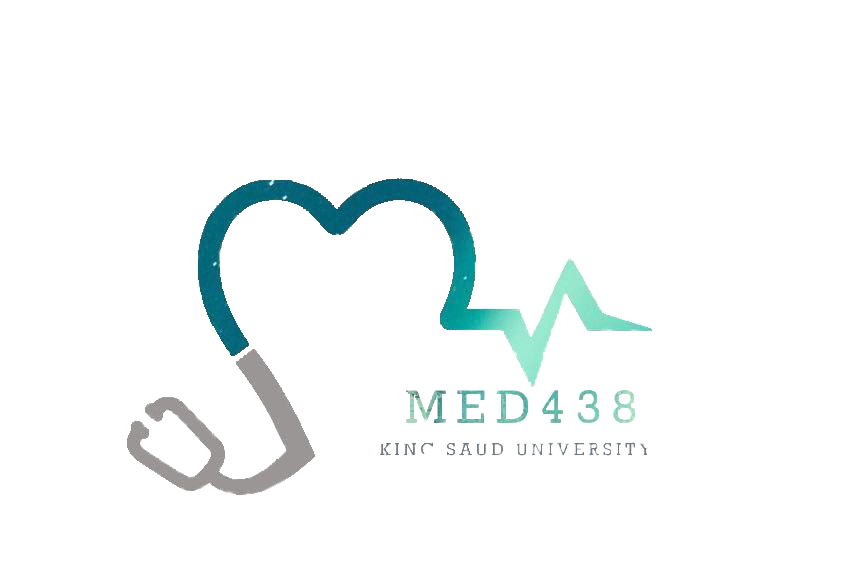 Introduction
1
1
Introduction:
Genital herpes and genital warts are recognized as the main sexual transmitted viral infections that might be acquired by any types of sexual contact. 
Risk groups6: 
Adults who have multiple sexual partners.
Immunocompromised individuals.
Infants of infected mothers. 
Sexual child abuse
Homosexual
Genital herpes
Etiology:
There are two species of herpes virus capable of causing genital herpes:
Herpes simplex virus type 1 (HSV-1). 
Herpes simplex virus type 2 (HSV-2).
90% of genital herpes cases are due to HSV-2 infection, whereas 10% are due to HSV-15
Both (HSV-1 & HSV-2) are structurally very similar and share about 70% sequence homology1.
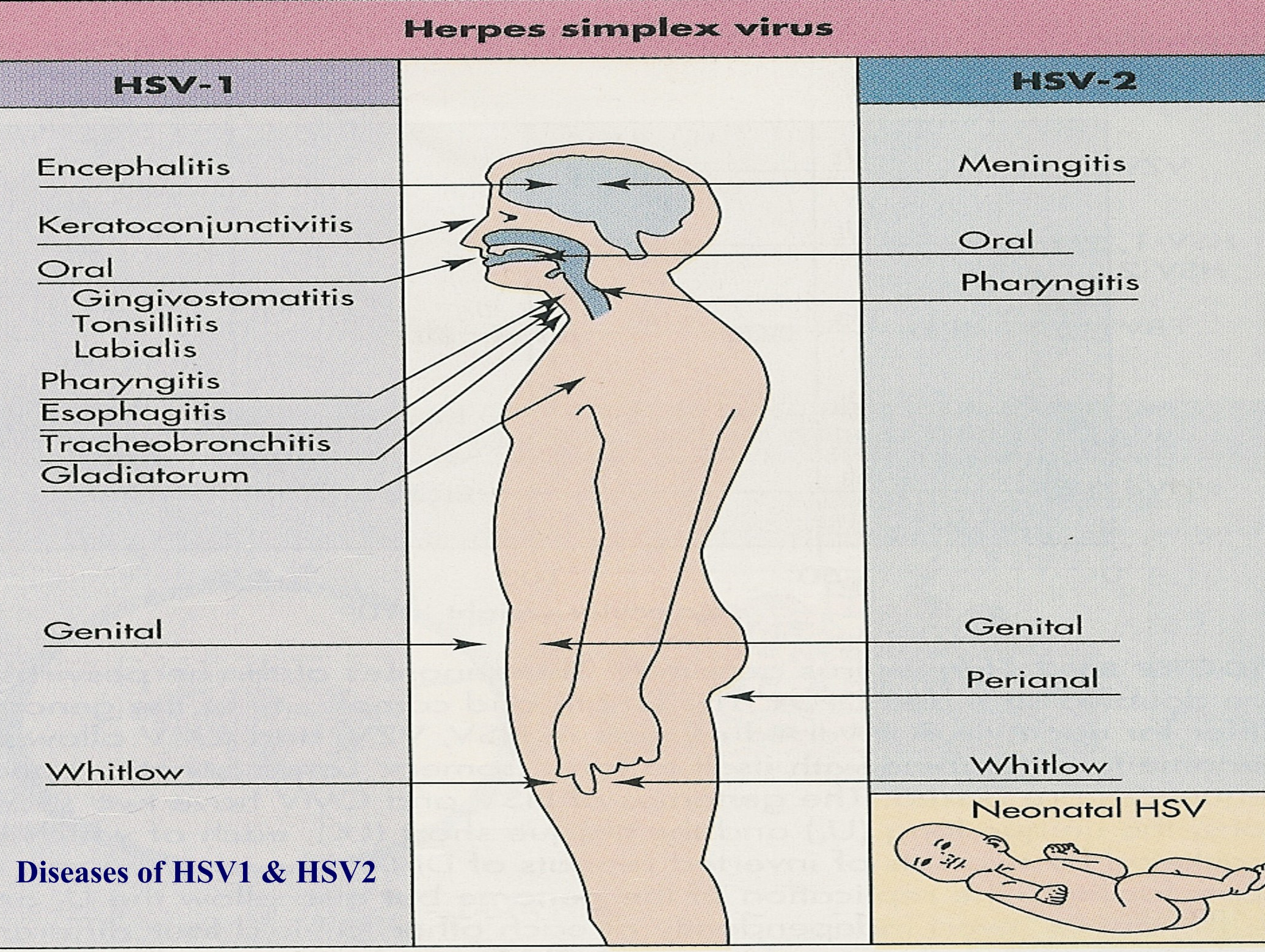 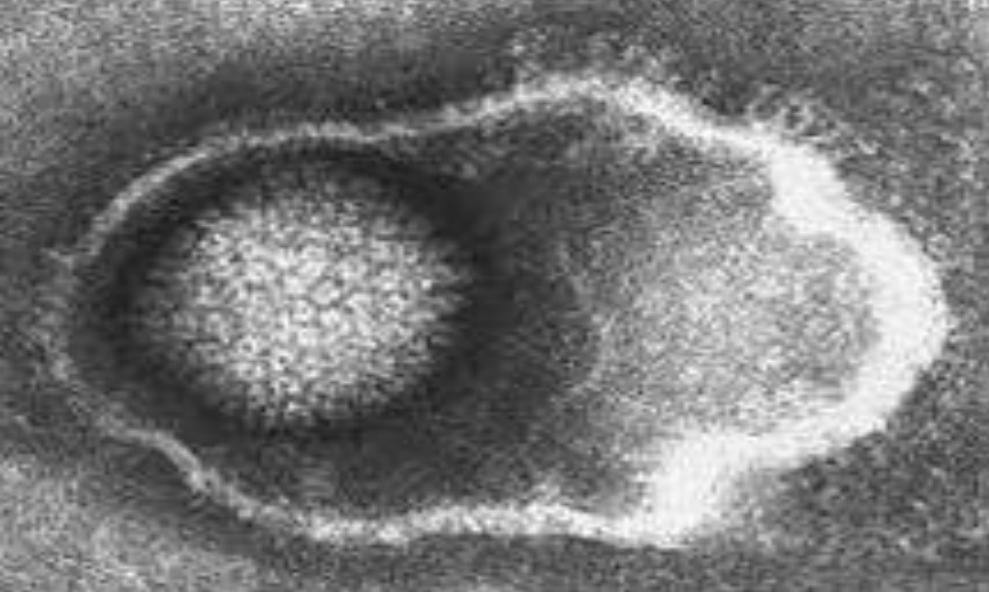 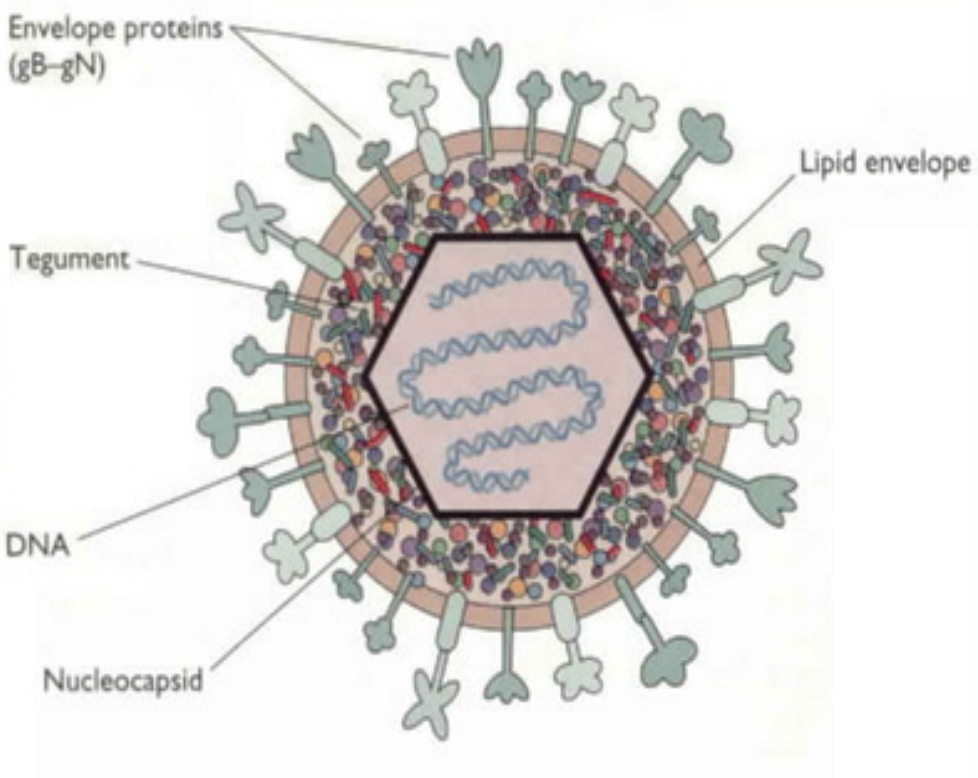 1- it’s difficult to differentiate between these 2 species in laboratory investigations.
2-Pathogenesis: HSV establishes infection in the mucosal epithelial cells and leads to formation of vesicles; virus travels up the ganglion to establish lifelong latent infection; stress triggers reactivation of virus in nerve and recurrence of vesicles 
3- Because it mainly causes  orofacial infection ( virus enters local sensory nerve endings → axonal transport proximally to sensory ganglion cell bodies → latent infection of trigeminal ganglion)
4- Because it mainly causes genital herpes
5- HSV-1 infections generally occur above the waist and HSV-2 infections generally occur  below the waist
6-the same risk groups for all sexually transmitted disease ( bacterial or viral )
Genital herpes
1
2
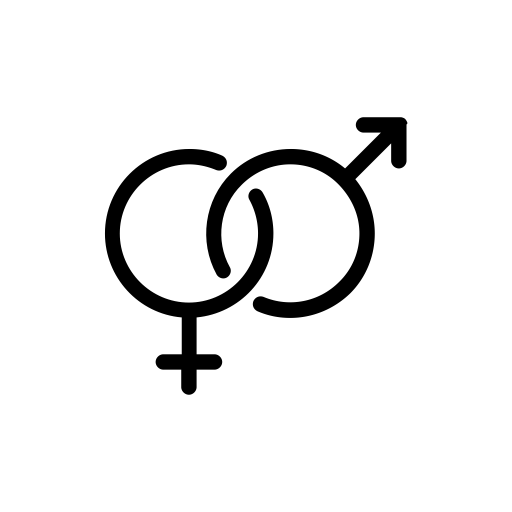 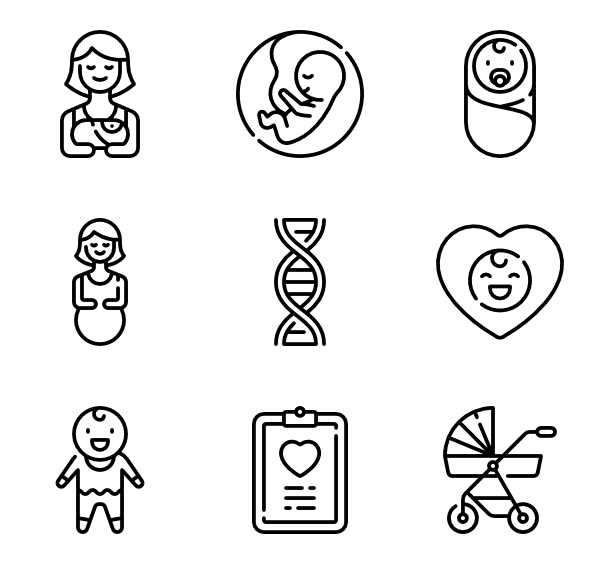 Transmission of Genital HSV infection
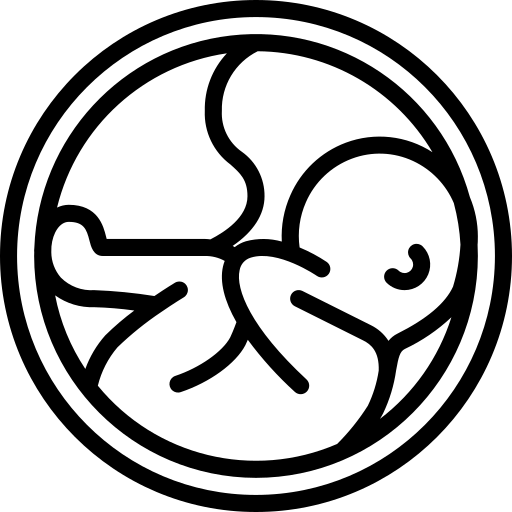 Pathogenesis of HSV-2 (Genital herpes infection)
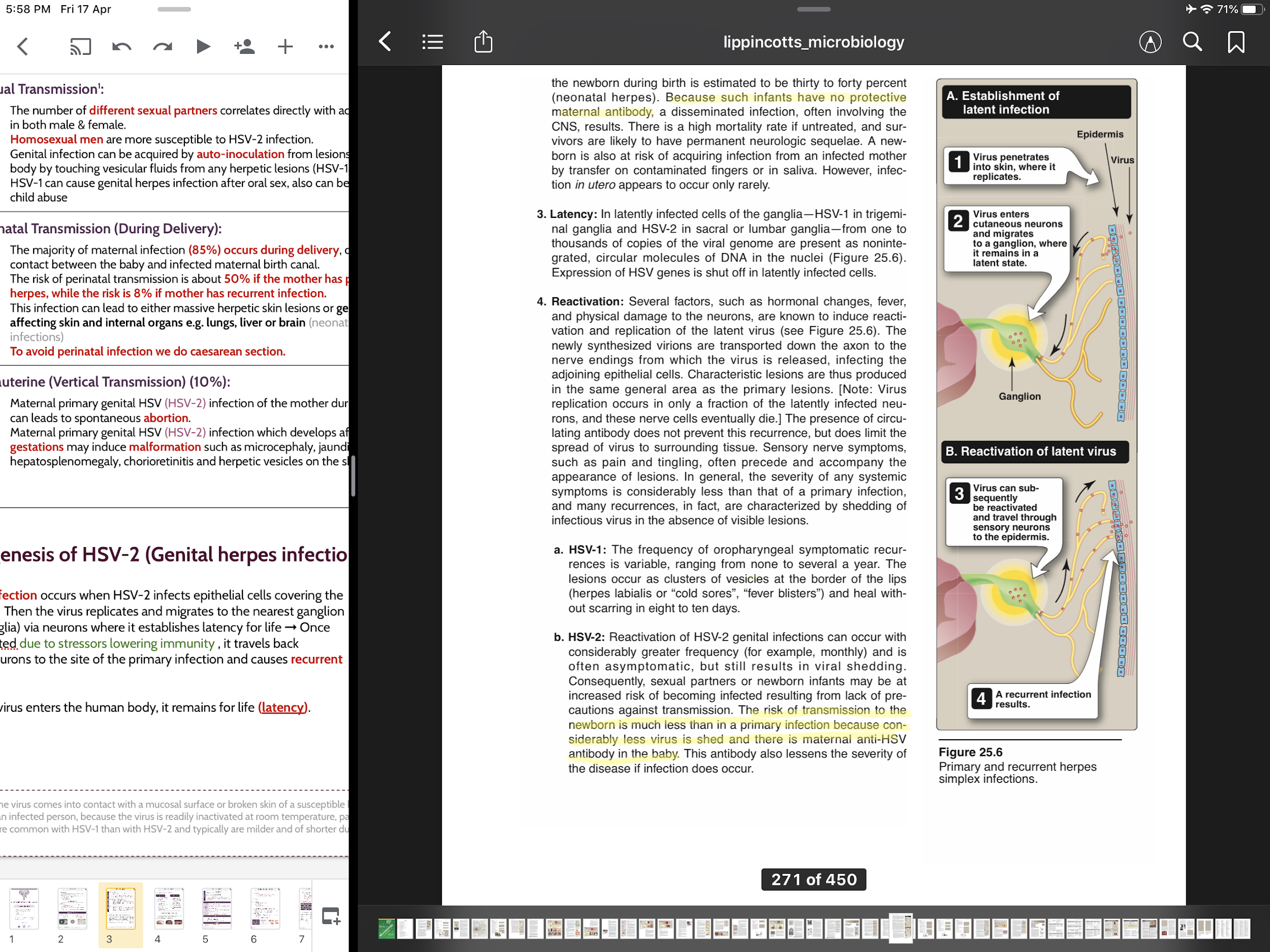 Primary infection occurs when HSV-2 infects epithelial cells covering the mucosa ➞  Then the virus replicates and migrates to the nearest ganglion (sacral ganglia) via neurons where it establishes latency for life ➞ Once its reactivated due to stressors lowering immunity , it travels back through neurons to the site of the primary infection and causes recurrent infection.

 Once the virus enters the human body, it remains for life (latency).
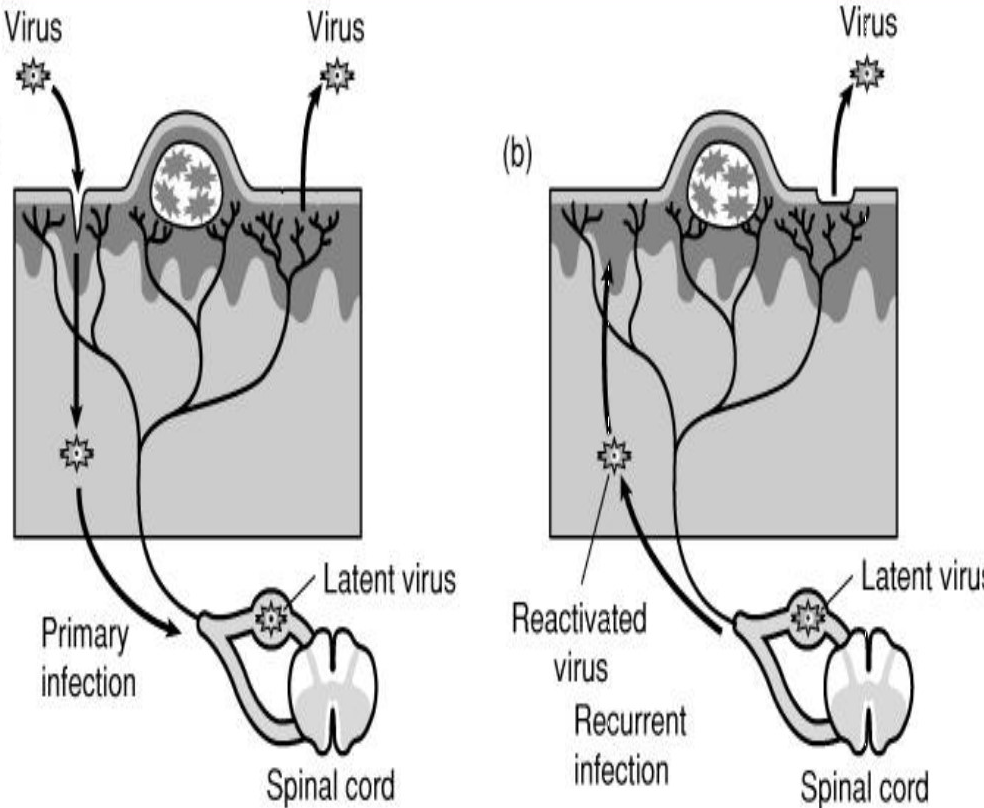 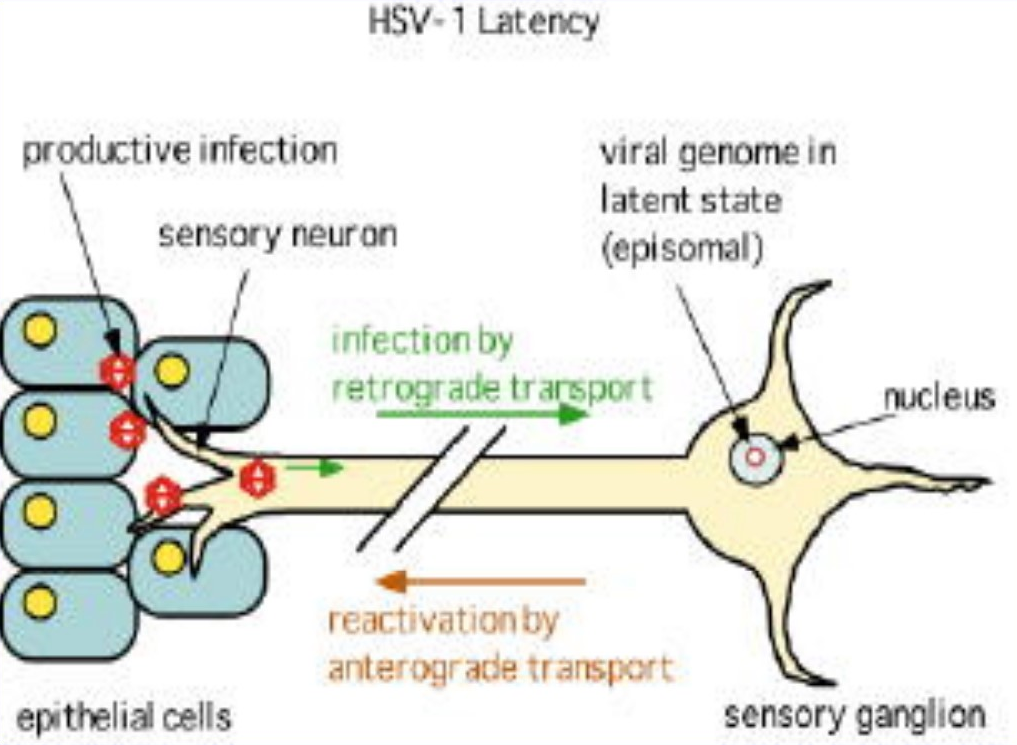 1-HSV is transmitted when the virus comes into contact with a mucosal surface or broken skin of a susceptible host. Such transmission requires direct contact with an infected person, because the virus is readily inactivated at room temperature, particularly if dried.
2- The risk of transmission to the newborn is much less than in a primary infection because considerably less virus is shed and there is maternal anti-HSV antibody in the baby.
Genital herpes
1
3
Clinical features of HSV-2 infection
Primary genital infection
Recurrent genital infection
Occurs after reactivation by environmental or physiological factors such as stress, exposure to U.V. light, menstruation, pregnancy or any condition that decreased the immunity.
This can be as frequent as six or more episode a year, the attacks are milder and shorter than primary episode1.
Accompanied with the appearance of herpetic vesicles on the external genitalia.
Symptoms may include pain and itching.
Vary from asymptomatic to mild or severe painful episode. 
  If symptoms are present (I.P. 2-12 days)
   they may include:
Fever, Malaise, dysuria

Inguinal lymphadenopathy

Vesicular herpetic lesion or ulcer localized to the cervix, vagina, vulva or perineum of the female or the shaft of the penis in the male.
Aseptic meningitis have been observed in about 10% of cases as extra genital presentation
Neonatal herpes infection
Is not a common condition, but the mortality is >70% when it happens.
It occurs during labor and delivery through the vaginal canal when a mother is having a primary active herpetic lesion2 and shedding the virus, also in small % as vertical transmission during pregnancy.  
It may spread to other organs such as lungs, liver, brain.
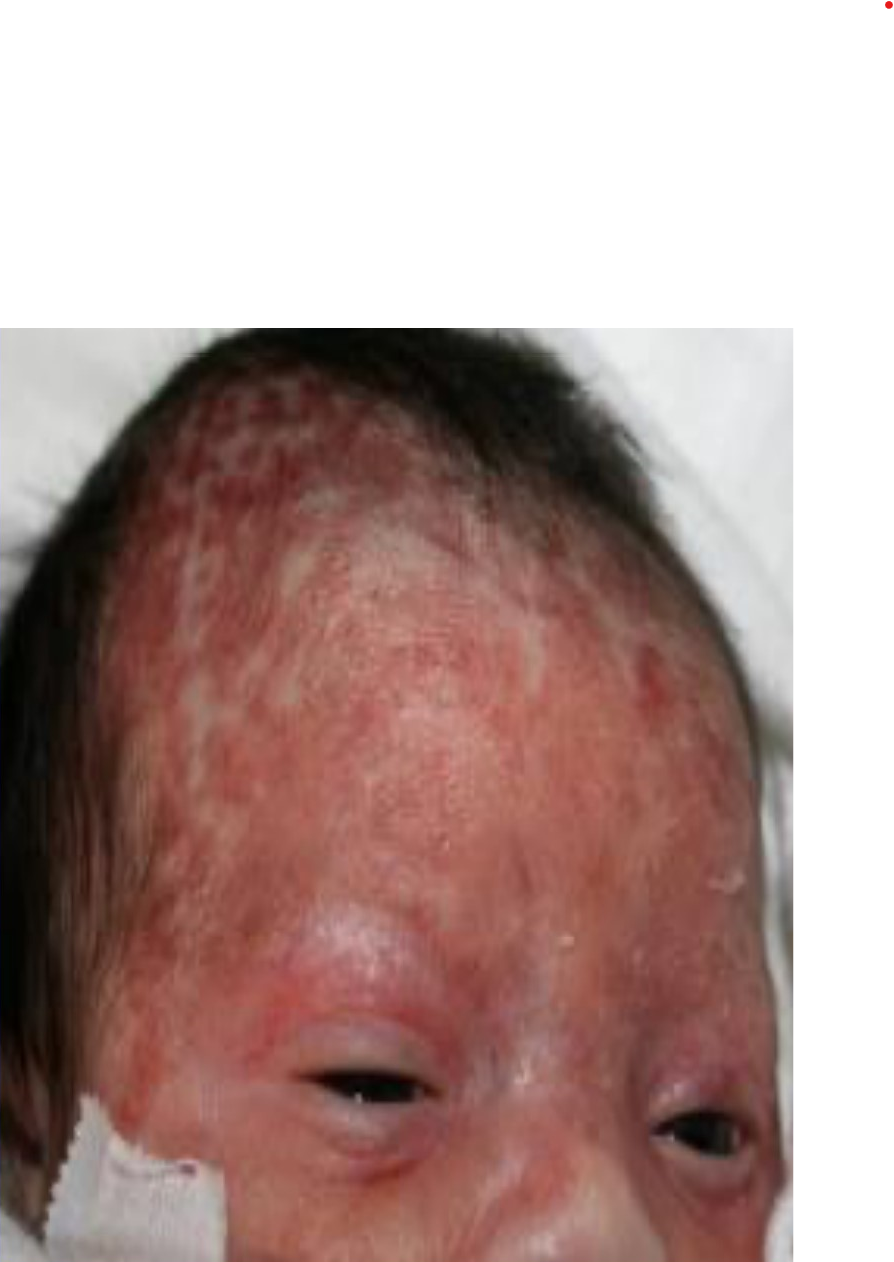 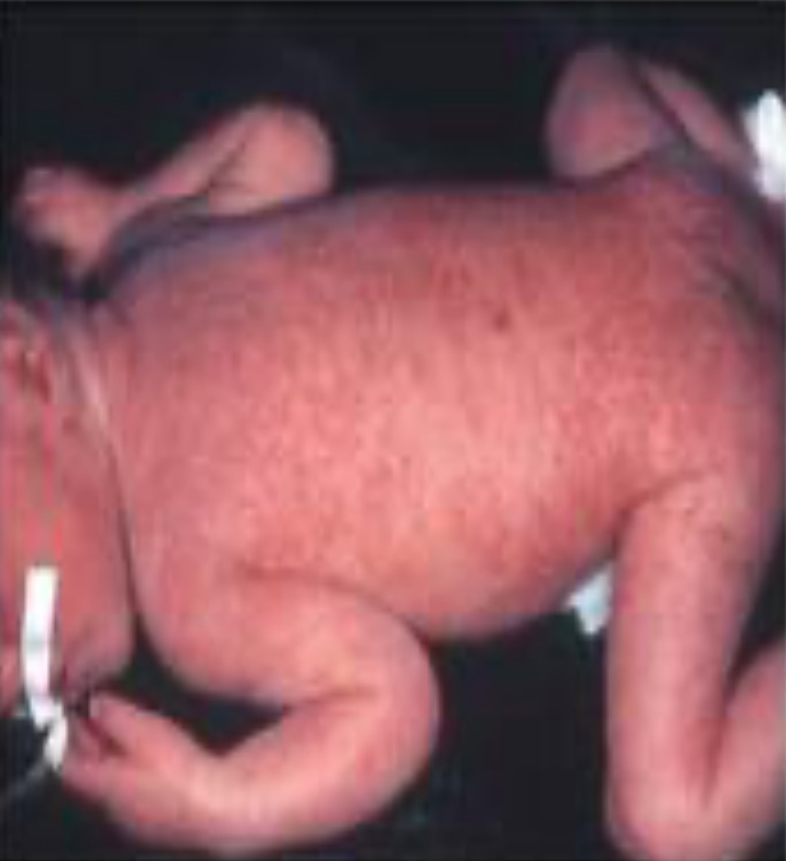 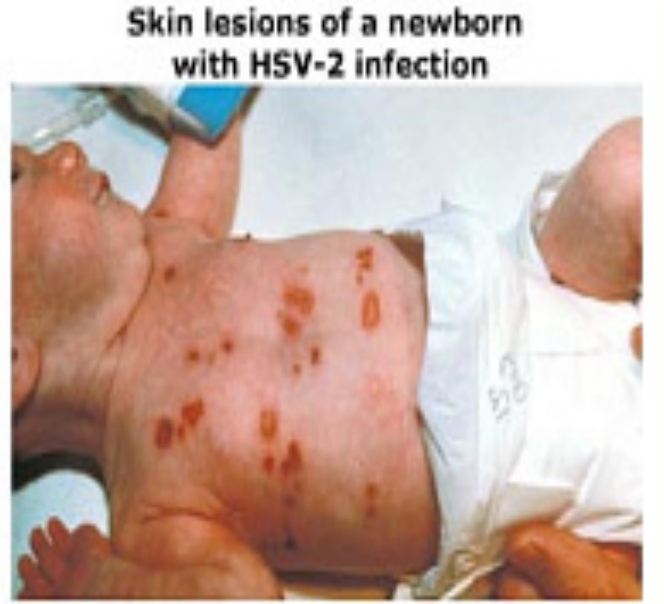 1-Recurrent Infections are typically milder and of shorter duration than in the primary episode due to the presence of circulating antibodies.
2- the risk is higher if the mother is having a primary infection than if she is having a recurrent infection
Genital herpes
1
4
Localized skin infection
 limited to massive skin vesicular lesions  mild infection.
Localized brain infection
limited to CNS invasion causing encephalitis. mortality is high
Neonatal herpes infection
(has three forms)
Generalized neonatal herpes infection
severe massive infection of the skin (massive skin herpetic lesions) accompanied with internal organs infection including lungs (pneumonia) , liver (hepatosplenomegaly) , and brain (encephalitis).
usually fatal.
1- If the patient has meningitis or encephalitis, do PCR first.
2- can distinguish HSV-1 from HSV-2
1
5
Human Papillomavirus
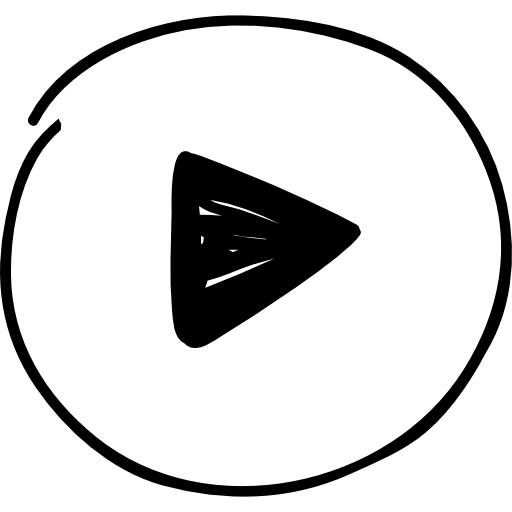 Family
Family of Papillomaviridae
Characteristics
Virion is small non-enveloped and consist of:
Icosahedral capsid
Circular ds-DNA
HPVs exhibit great tissue and cell specificity, infecting only surface epithelia of skin and mucous membranes.
Does not grow in tissue culture
Resists detergent, heat, and can remain infectious in the environment for long time
Types of warts and HPV genotype
Types of warts
Cutaneous
Mucosal or anogenital
1. Cutaneous:
The virus is transmitted from infected skin ,either by direct contact hand to hand (common warts) or through fomites and enter its new host through abrasions especially in swimming pools (plantar warts)
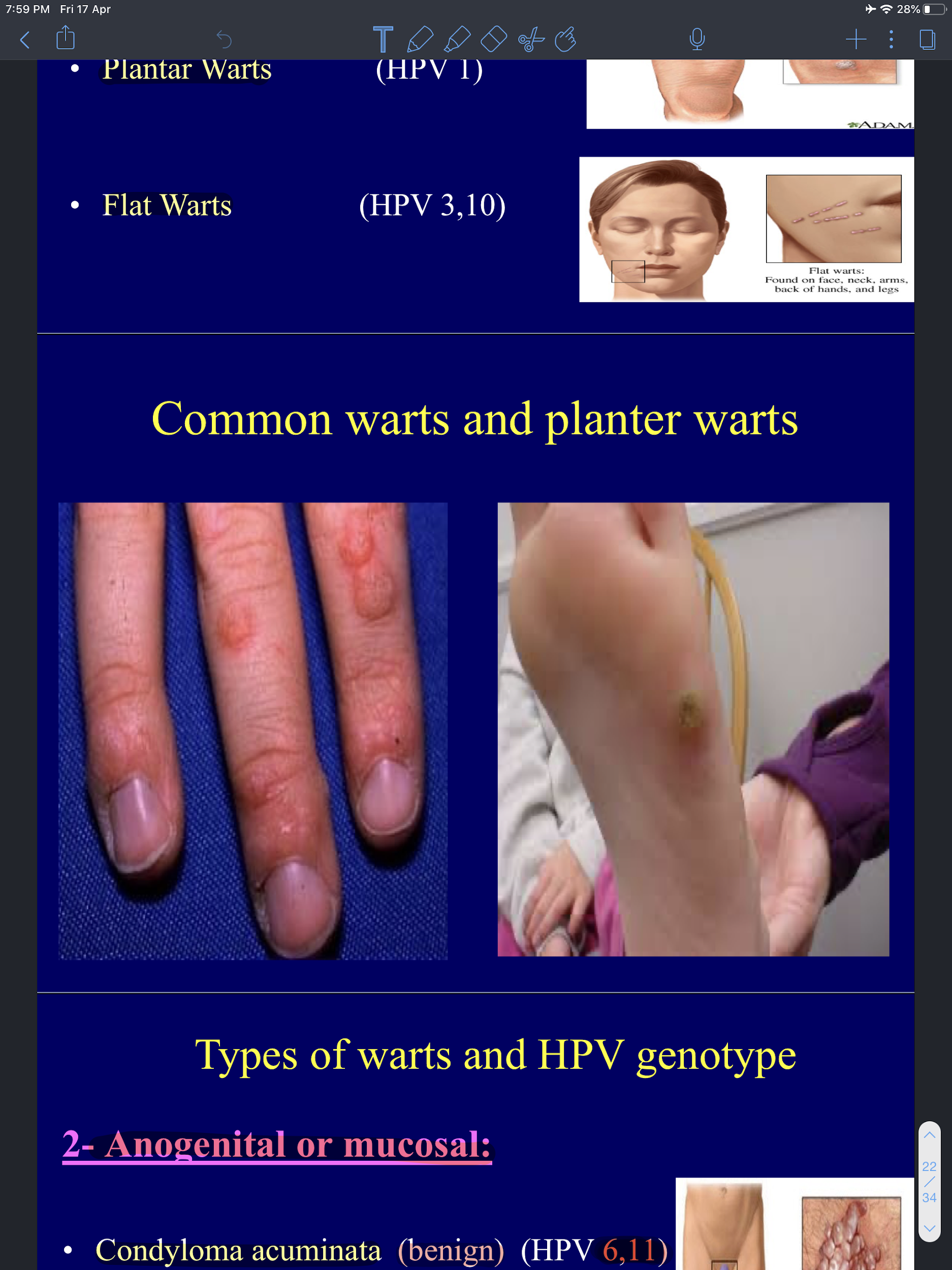 Common Warts1
(HPV genotype 2,4)
Plantar Warts2
(HPV1,)
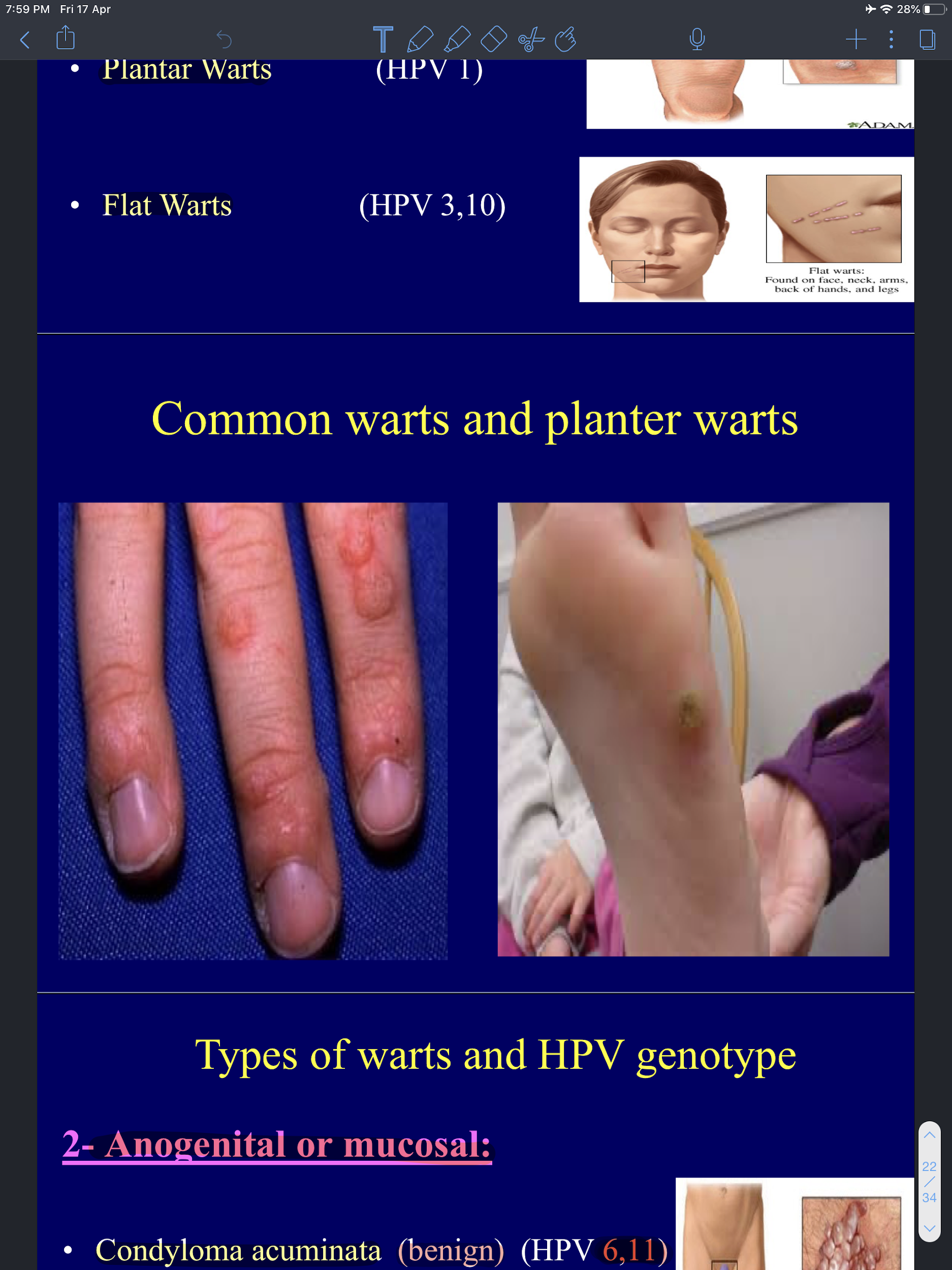 Flat Warts3
(HPV 3,10)
1- On hands.
2-On sole of foot
3- On face.
1
6
Human Papillomavirus
2. Anogenital or mucosal Warts:


Transmission of genital warts mainly occurs during sexual activity
There is strong association between increasing numbers of sexual partners and prevalence of genital HPV infections. 
often occur in association with other sexual diseases as gonorrhea or chlamydial infection.
Vertical transmission; from mother to infant or prenatal transmission lesions appear within the first 6 weeks of life have been demonstrated as laryngeal papilloma
Genotypes are important
6,11 → Benign, 16,18 → oncogenic
Condyloma acuminata (benign)
(HPV 6,11)
Cervical carcinoma
(HPV 16,18, 31,45)
Penile and anal carcinoma in men
(HPV 16,18)
Laryngeal Warts (benign)
(HPV 6,11)
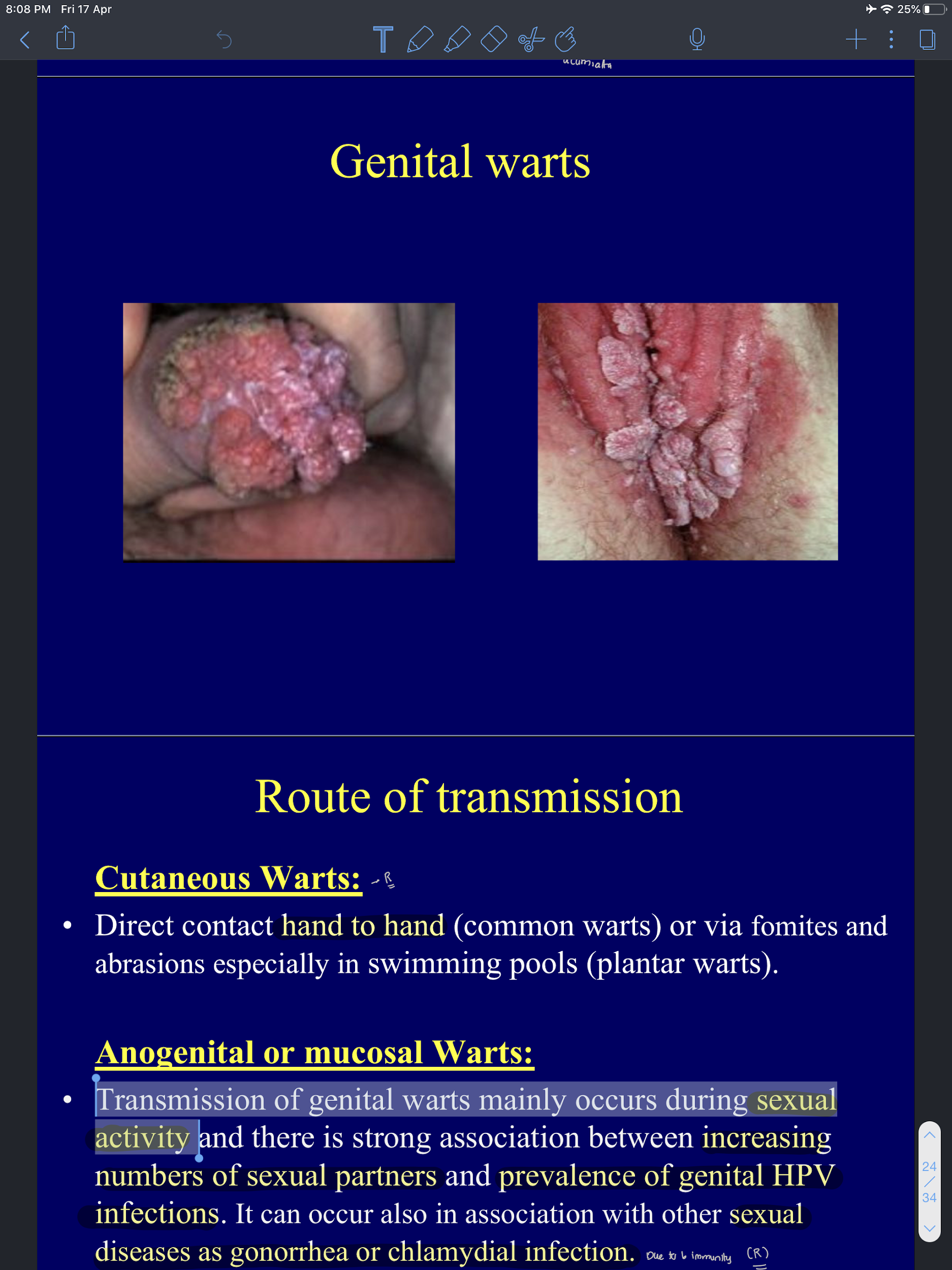 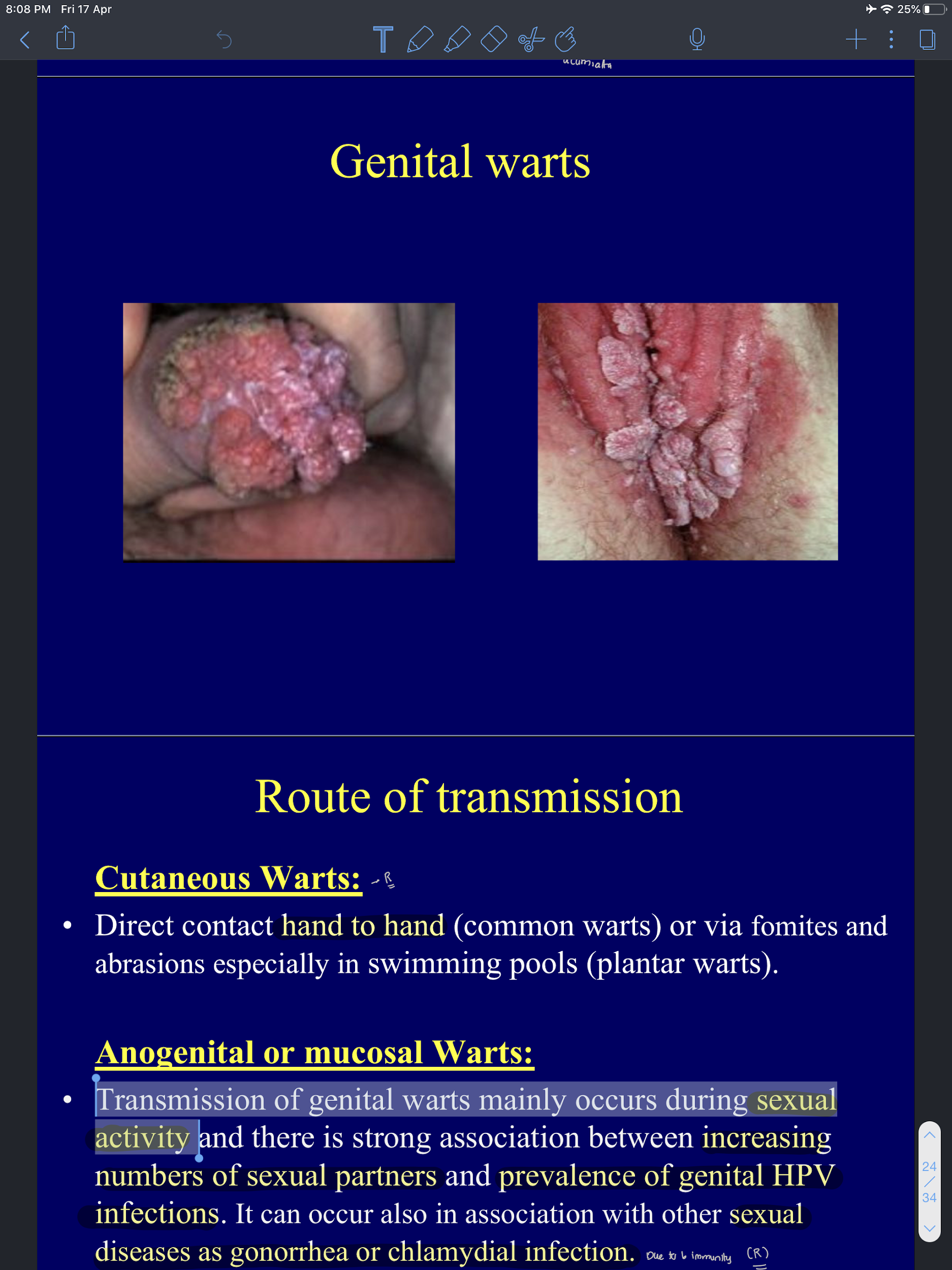 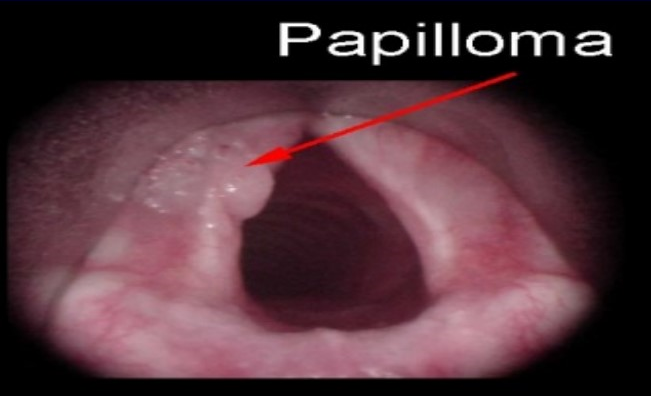 Clinical symptoms of genital warts
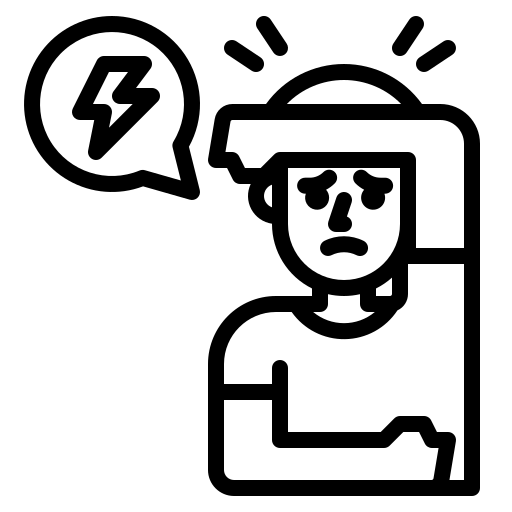 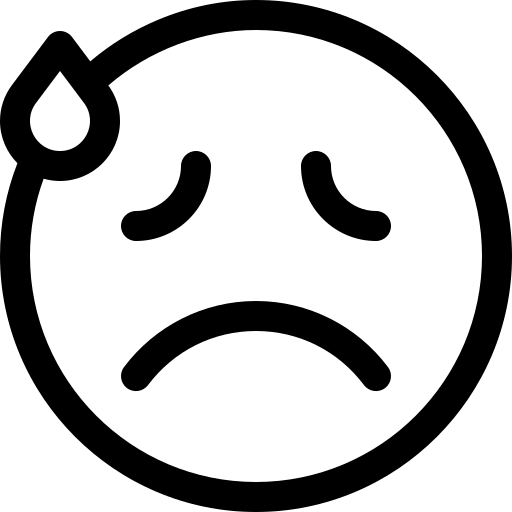 Localized pain.
Appear within 3-4 months
 after infection (I.P).1
Discomfort.
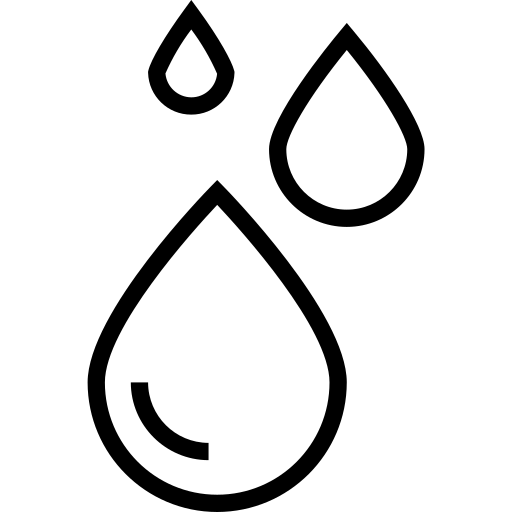 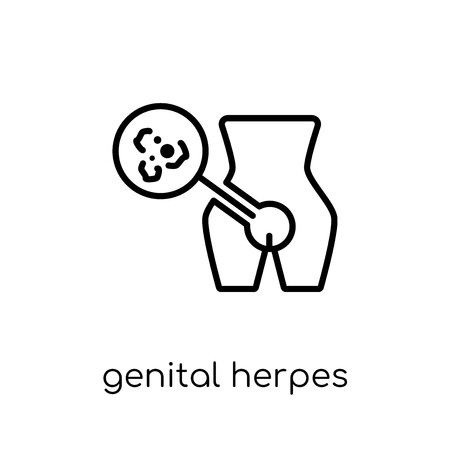 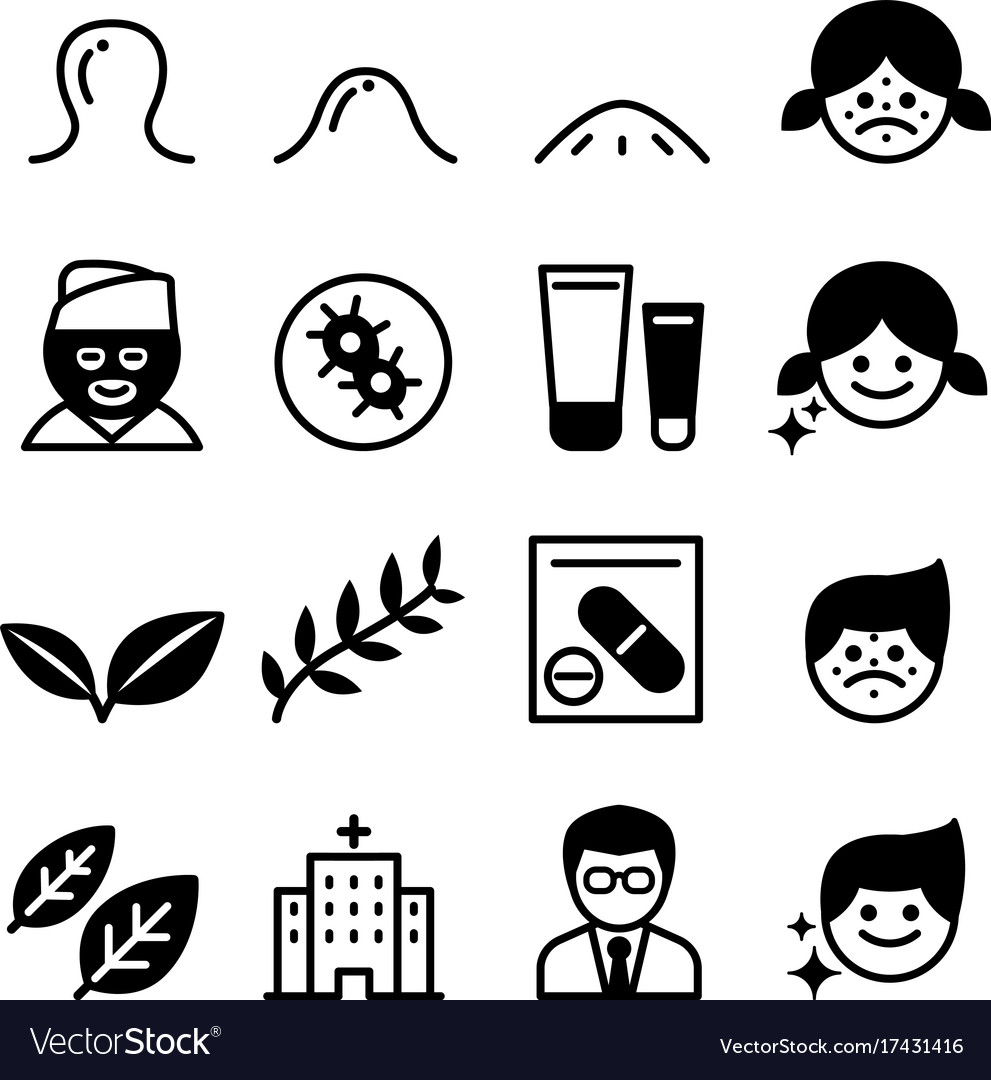 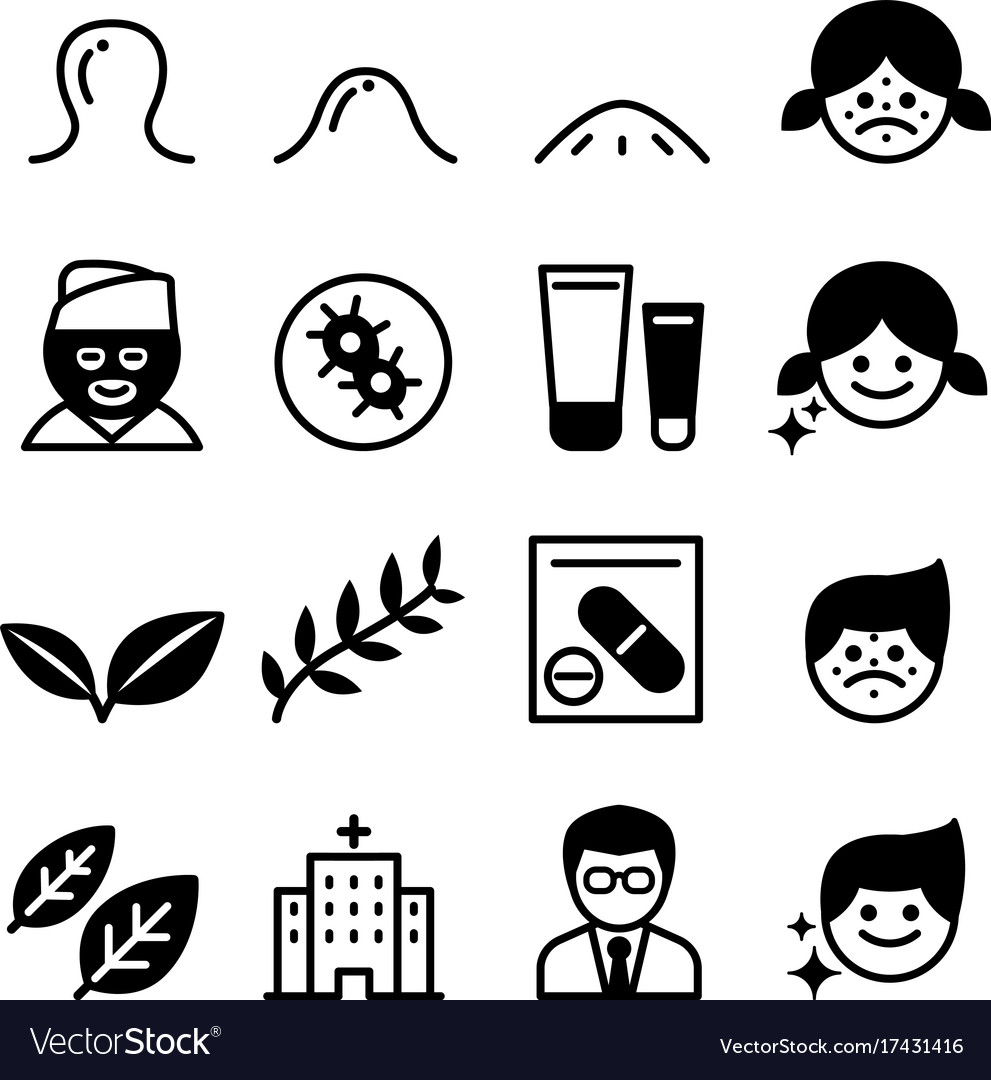 Abnormal vaginal bleeding and discharge.
Found in the anogenital tract (inside or outside 
the genital and the anal areas of both males and females).
Warts size vary 
from small 
round to large
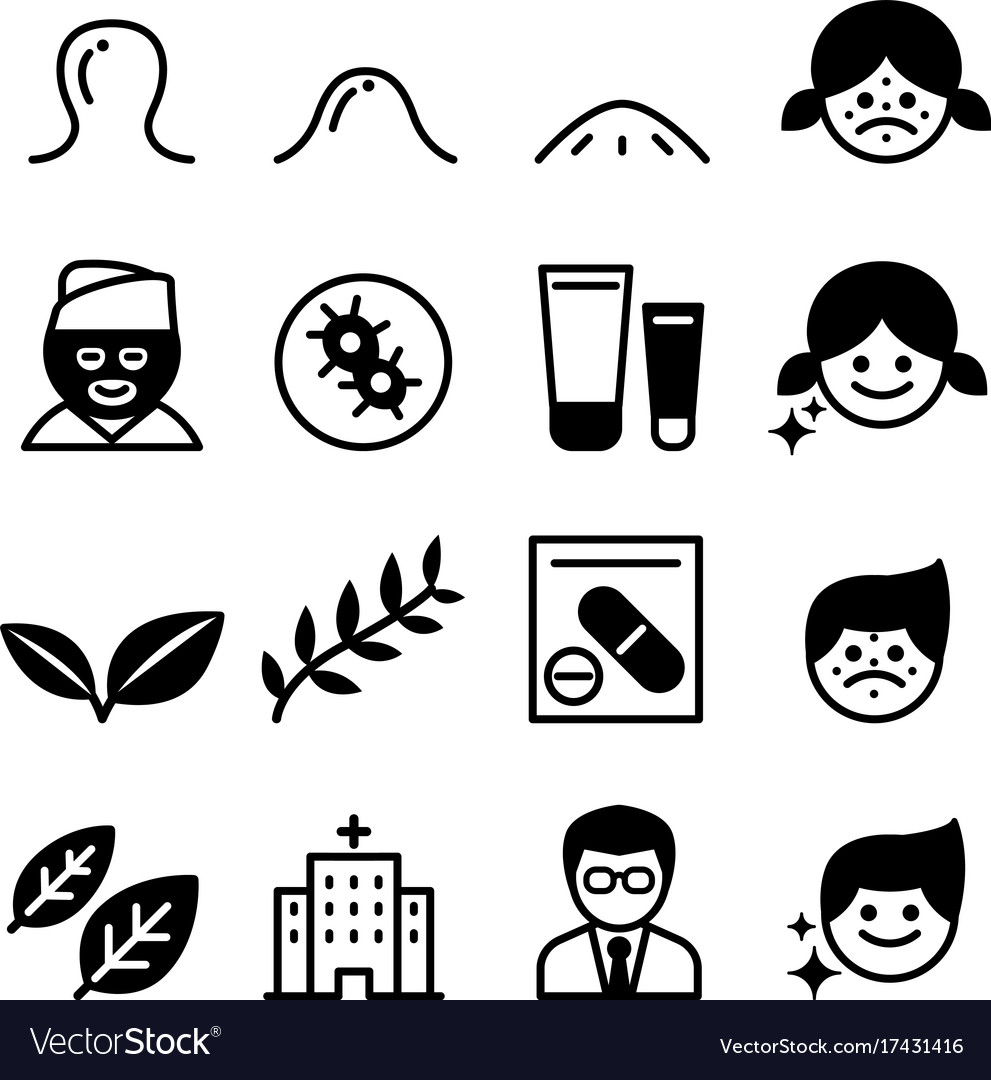 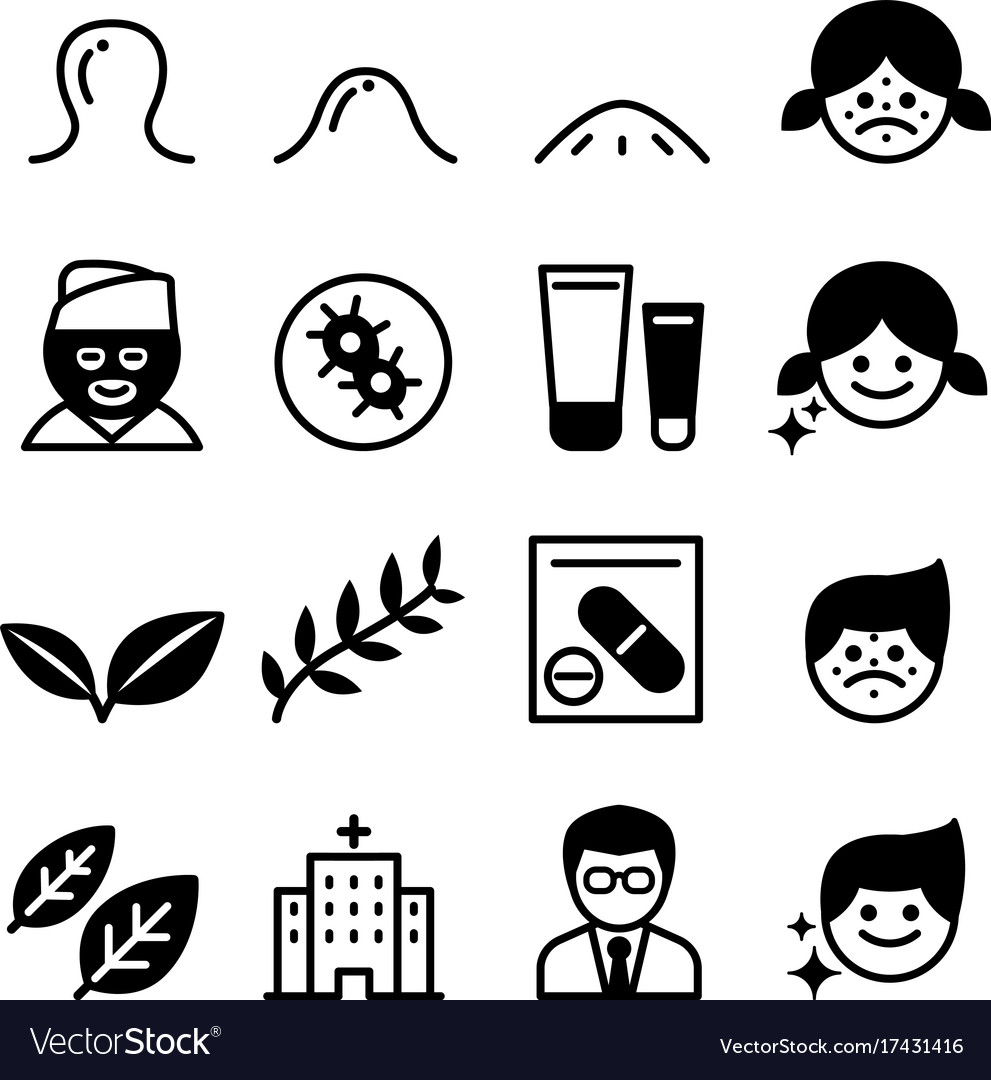 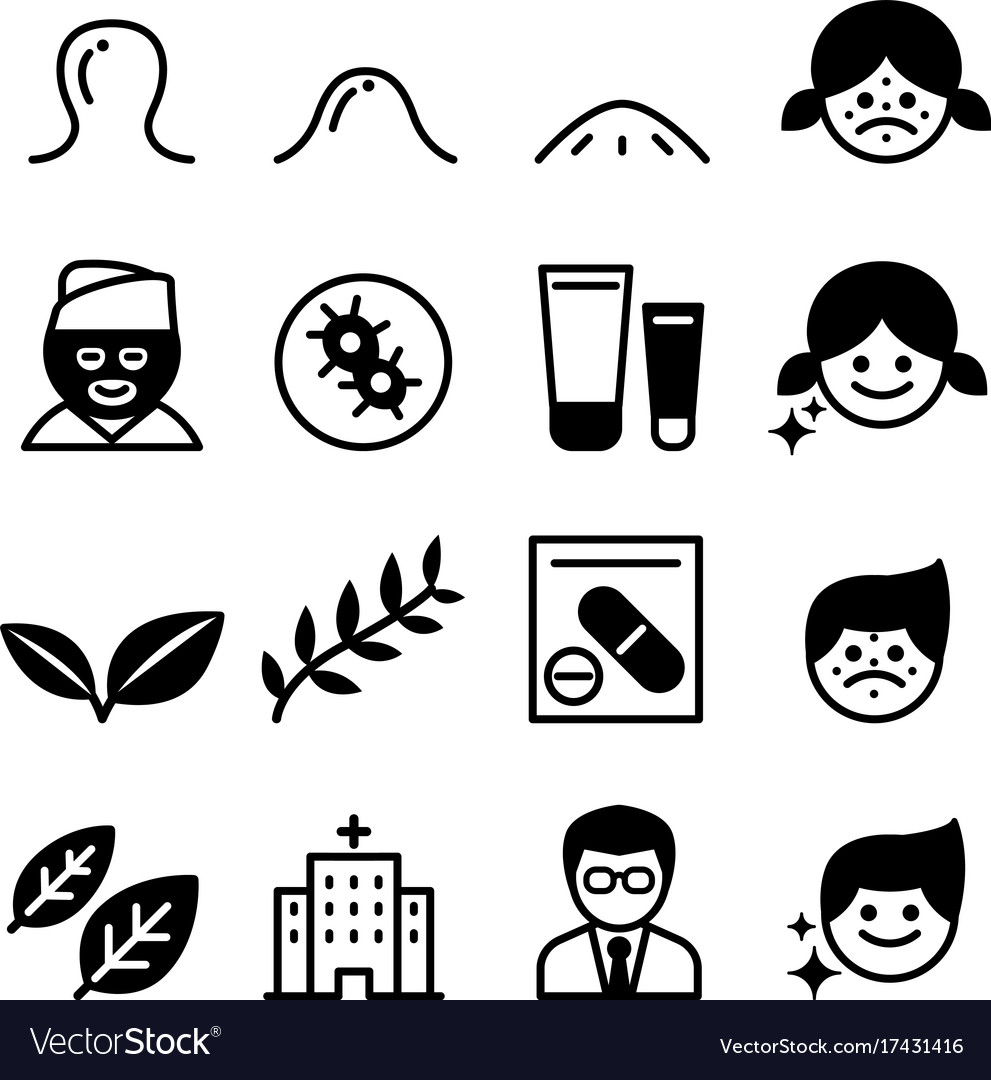 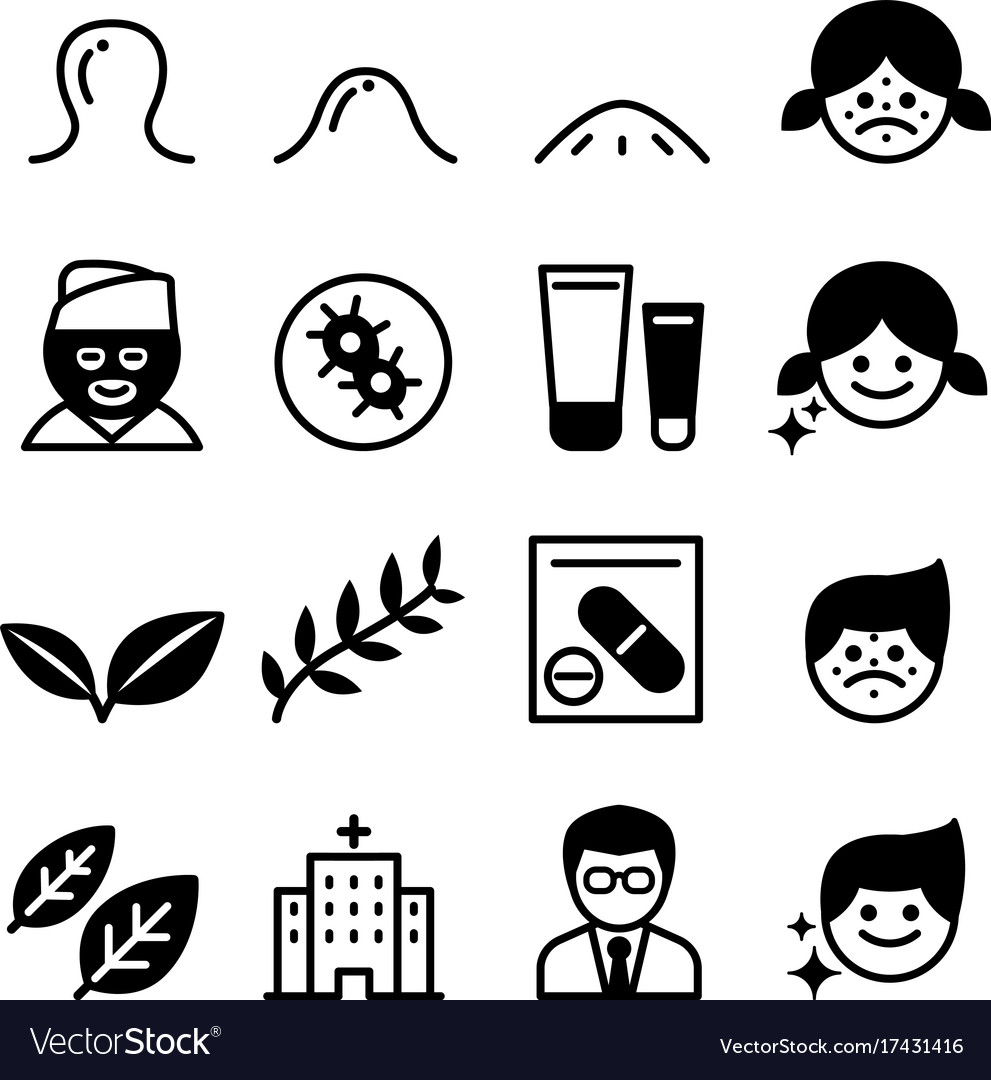 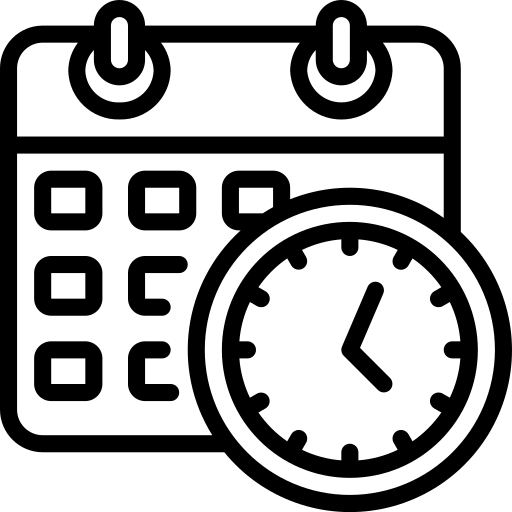 1- Incubation period is very long.
1
7
Link between HPV and cervical cancer
Persistent HPV infection is considered the main cause of cervical cancer.
HPV DNA can be detected in most grades of premalignant lesions of the female and male genital tract. 
HPV type 6 and 11 are mostly found in low-grade disease 
HPV 16 and 18 are more commonly associated with lesions of greater severity and invasive cancer .
> 90% of positive Pap-smear is due to HPV infection.
Pap-smear: is a screening test for detection abnormal epithelial cells of the cervix.1
1- Doesn’t detect HPV directly, it detects the epithelial abnormality.
2- 0 doesn’t mean at birth, it’s just the beginning of the baseline provided for the vaccine. (first shot)
1
8
Human Papillomavirus
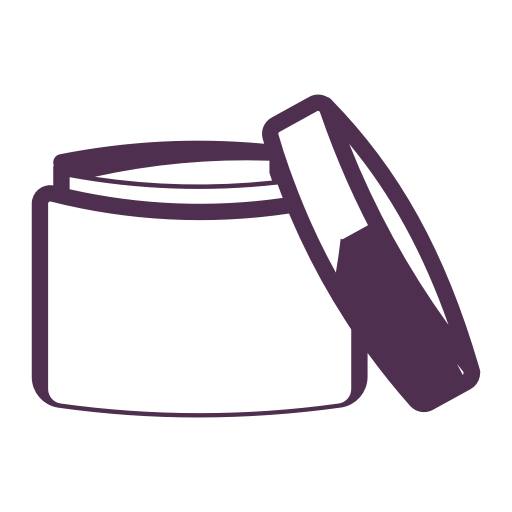 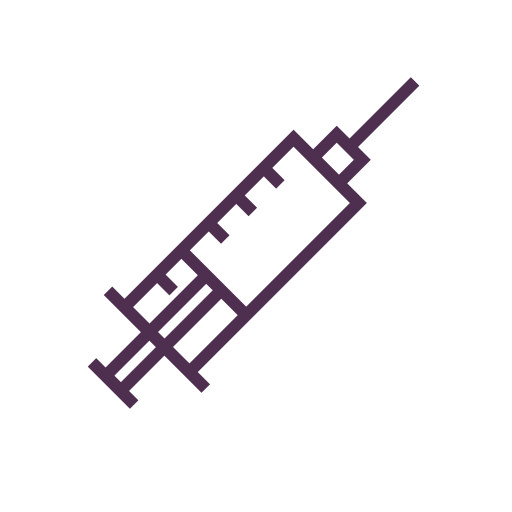 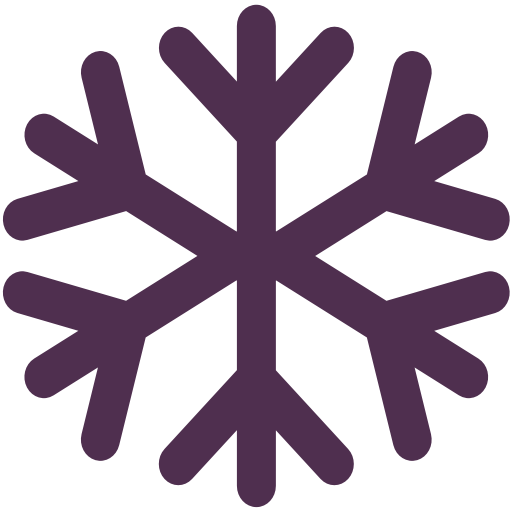 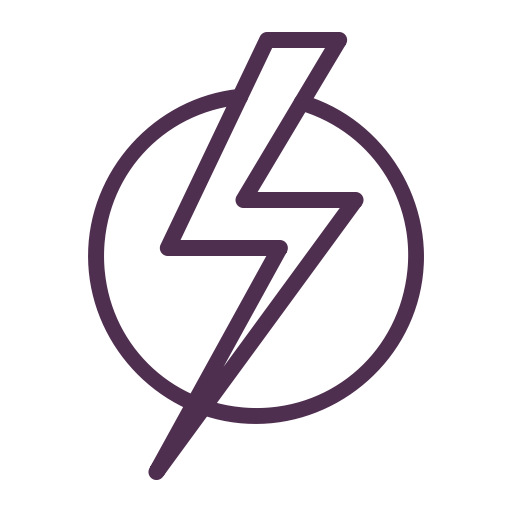 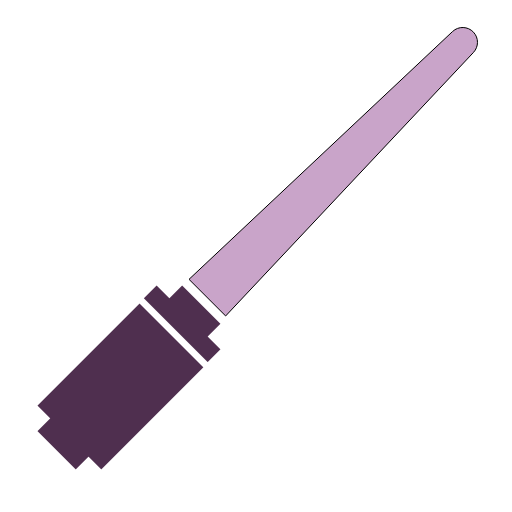 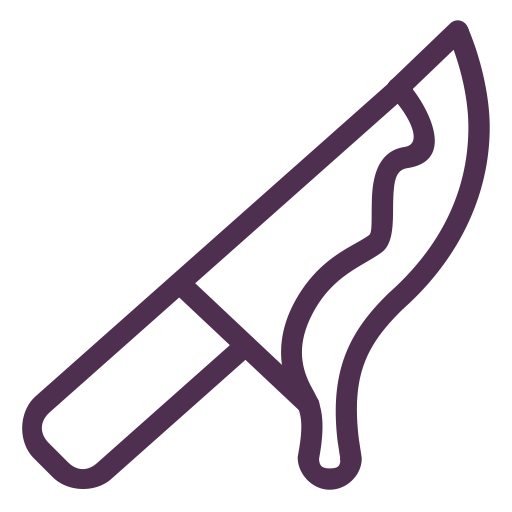 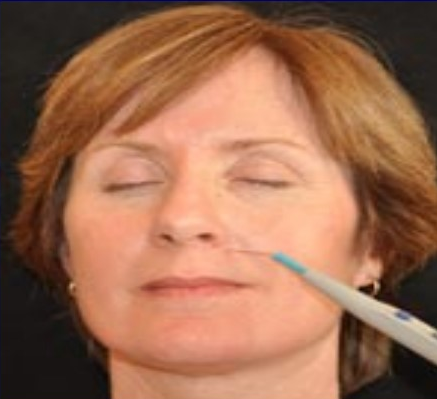 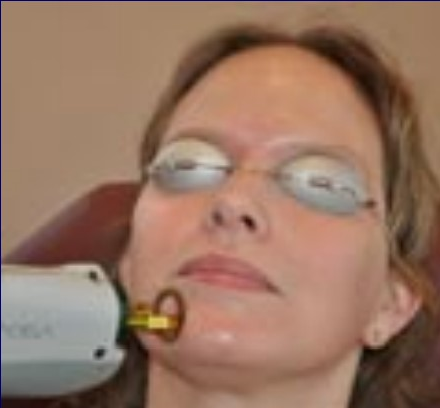 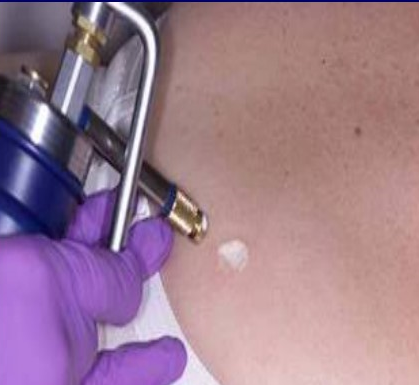 Summary
1
9
Lecture Quiz
MCQ:
Answers: Q1:C | Q2:C | Q3:B | Q4:A | Q5:C
Q1: In primary genital HSV-2 infection the  the virus replicates and migrates to the nearest ganglion which is?
A- Dorsal root ganglia
B- Trigeminal ganglia
C- Sacral ganglia
D- Paravertebral ganglia

Q2: Which of the following antiviral drugs is the first choice in the treatment of HSV-2?
A- Famciclovir. 
B- Spiramycin.
C- Acyclovir.
D-sulfadiazine.

Q3: Herpes virus genome consist of?
A- ss-DNA
B- ds-DNA
C- ss-RNA
D- ds-RNA

Q4: Which one of the following HPV genotype commonly cause flat warts?
A- HPV-3
B- HPV-2
C- HPV-1
D- HPV-4

Q5: Which one of the following HPV genotype commonly cause laryngeal warts ?
A- HPV 13
B-  HPV 31
C-  HPV 11
D-  HPV 16
SAQ:
CASE: A woman came to the clinic suffering from itching, pain and herpetic vesicles on the external genitalia. The symptoms appeared after menstruation and she mentioned that she had multiple sexual partners:

Q1: What is the most likely diagnosis?
A: Recurrent genital herpes infection

Q2: What is the most likely causative agent?
A: HSV-2 , HSV-1

Q4: What are the lab methods used for her diagnosis?
A: ELISA, IF, PCR, Tissue culture, Tzanck smear

Q5: What is the appropriate treatment for this patient?
A: Acyclovir, the 1st choice therapy
Members Board
Team Leaders:

        Abdulaziz Alshomar                        Ghada Alsadhan
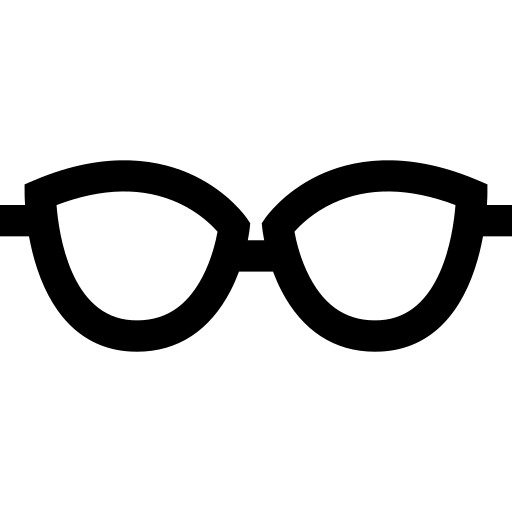 Team sub-leader:

       Mohammed Alhumud (coolest sub leader ever)
This lecture was done by:
Nawaf Albhijan
Note takers:

Mashal Abaalkhail
Sarah Alhelal